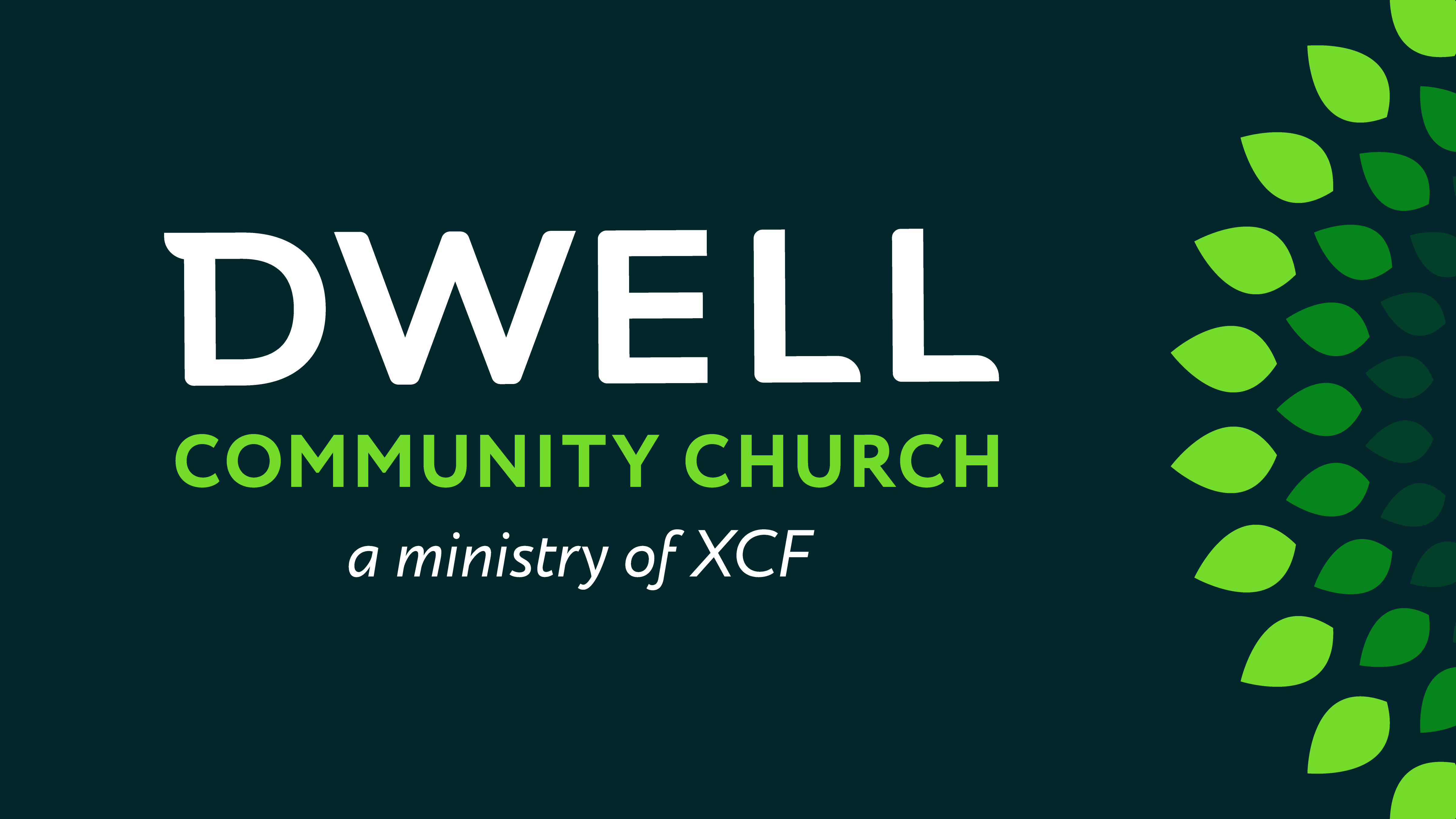 “Greatness in the Kingdom”
Mark 9:14-37
Mark 9
14 	When they came to the other disciples, they saw a large crowd around them and the teachers of the law arguing with them.
Mark 9
14 	When they came to the other disciples, they saw a large crowd around them and the teachers of the law arguing with them. 
15 	As soon as all the people saw Jesus, they were overwhelmed with wonder and ran to greet him. 
16 	“What are you arguing with them about?” he asked.
Mark 9
17 	A man in the crowd answered, “Teacher, I brought you my son, who is possessed by a spirit that has robbed him of speech. 
18 	Whenever it seizes him, it throws him to the ground. He foams at the mouth, gnashes his teeth and becomes rigid. I asked your disciples to drive out the spirit, but they could not.”
Matthew 4:24: They brought to Him all who were ill, those suffering with various diseases and pains, demoniacs, epileptics, paralytics; and He healed them.
Mark 9
19 	“You unbelieving generation,” Jesus replied, “how long shall I stay with you? How long shall I put up with you?
Mark 9
19 	“You unbelieving generation,” Jesus replied, “how long shall I stay with you? How long shall I put up with you? 
	Bring the boy to me.”
20 	So they brought him. When the spirit saw Jesus, it immediately threw the boy into a convulsion. He fell to the ground and rolled around, foaming at the mouth.
Mark 9
21 	Jesus asked the boy’s father, “How long has he been like this?” 
	“From childhood,” he answered. 
22 	“It has often thrown him into fire or water to kill him. But if you can do anything, take pity on us and help us.”
Mark 9
21 	Jesus asked the boy’s father, “How long has he been like this?” 
	“From childhood,” he answered. 
22 	“It has often thrown him into fire or water to kill him. But if you can do anything, take pity on us and help us.”
Mark 9
23 	“ ‘If you can’?” said Jesus. “Everything is possible for one who believes.”
Mark 9
23 	“If you can?” said Jesus. “Everything is possible for one who believes.” 
24 	Immediately the boy’s father exclaimed, “I do believe; help me overcome my unbelief!”
Mark 9
25 	When Jesus saw that a crowd was running to the scene, he rebuked the impure spirit. “You deaf and mute spirit,” he said, “I command you, come out of him and never enter him again.” 
26 	The spirit shrieked, convulsed him violently and came out. The boy looked so much like a corpse that many said, “He’s dead.” 
27 	But Jesus took him by the hand and lifted him to his feet, and he stood up.
Mark 9
23 	“ ‘If you can’?” said Jesus. “Everything is possible for one who believes.” 
24 	Immediately the boy’s father exclaimed, “I do believe; help me overcome my unbelief!”
Observations about faith and doubt
Biblical faith isn’t blind faith.
“Trying to believe what you know ain’t so.”
-Mark Twain
Observations about faith and doubt
Biblical faith isn’t blind faith.
Hebrews 11:1“Faith is confidence in what we hope for and assurance about what we do not see.”
Observations about faith and doubt
Biblical faith isn’t blind faith.
Faith can and often does coexist with doubt...
...but having doubts isn’t the same as refusal to believe.
Observations about faith and doubt
Biblical faith isn’t blind faith.
Faith can and often does coexist with doubt...
We can’t control how much faith we have...
...but we can control our willingness to act on what is true.
Mark 9
28 	After Jesus had gone indoors, his disciples asked him privately, “Why couldn’t we drive it out?” 
29 	He replied, “This kind can come out only by prayer.”
The contrast between the man’s imperfect faith and the disciples’ lack of faith, shows us the kind of faith God wants. 
It’s possible that the disciples were relying on past success (Mark 6).
Mark 9
28 	After Jesus had gone indoors, his disciples asked him privately, “Why couldn’t we drive it out?” 
29 	He replied, “This kind can come out only by prayer.”
The contrast between the man’s imperfect faith and the disciples’ lack of faith, shows us the kind of faith God wants. 
God doesn’t require a large amount of faith (Matt. 17).
Mark 9
30 	They left that place and passed through Galilee… 
33 	They came to Capernaum. When he was in the house, he asked them, “What were you arguing about on the road?” 
34 	But they kept quiet because on the way they had argued about who was the greatest.
Mark 9
35 	Sitting down, Jesus called the Twelve and said, “Anyone who wants to be first must be the very last, and the servant of all.” 
36 	He took a little child whom he placed among them. Taking the child in his arms, he said to them, 
37 	“Whoever welcomes one of these little children in my name welcomes me; and whoever welcomes me does not welcome me but the one who sent me.”
Mark 9
35 	Sitting down, Jesus called the Twelve and said, “Anyone who wants to be first must be the very last, and the servant of all.” 
36 	He took a little child whom he placed among them. Taking the child in his arms, he said to them, 
37 	“Whoever welcomes one of these little children in my name welcomes me; and whoever welcomes me does not welcome me but the one who sent me.”
Talmud: “Morning sleep, midday wine, chattering with children, and lingering in places where the common people assemble, this is the way to ruin your life.”
Mark 9
Jesus was trying to disrupt hierarchal thinking.
Notice, Jesus doesn’t correct them for wanting to be great.
Greatness isn’t about clawing your way to the top; it’s about humbling yourself and mixing with the lowly, insignificant and poor.
35 	Sitting down, Jesus called the Twelve and said, “Anyone who wants to be first must be the very last, and the servant of all.” 
36 	He took a little child whom he placed among them. Taking the child in his arms, he said to them, 
37 	“Whoever welcomes one of these little children in my name welcomes me; and whoever welcomes me does not welcome me but the one who sent me.”
Matthew 18
3	He said: “I tell you the truth, unless you change and become like little children, you will never enter the kingdom of heaven. 
4	Therefore, whoever humbles himself like this child is the greatest in the kingdom of heaven.
5	And whoever welcomes a little child like this in my name welcomes me.”’
In what ways does God want us to become like children?
Children readily admit their inadequacy
Willing to receive gifts
Matthew 18
3	He said: “I tell you the truth, unless you change and become like little children, you will never enter the kingdom of heaven. 
4	Therefore, whoever humbles himself like this child is the greatest in the kingdom of heaven.
5	And whoever welcomes a little child like this in my name welcomes me.”’
In what ways does God want us to become like children?
Honest
Matthew 18
3	He said: “I tell you the truth, unless you change and become like little children, you will never enter the kingdom of heaven. 
4	Therefore, whoever humbles himself like this child is the greatest in the kingdom of heaven.
5	And whoever welcomes a little child like this in my name welcomes me.”’
Andrew Murray: “Humility is not a thing we bring to God. It is also not a thing God gives to us…Humility is simply acknowledging the truth about who we are and yielding to God His rightful place.”
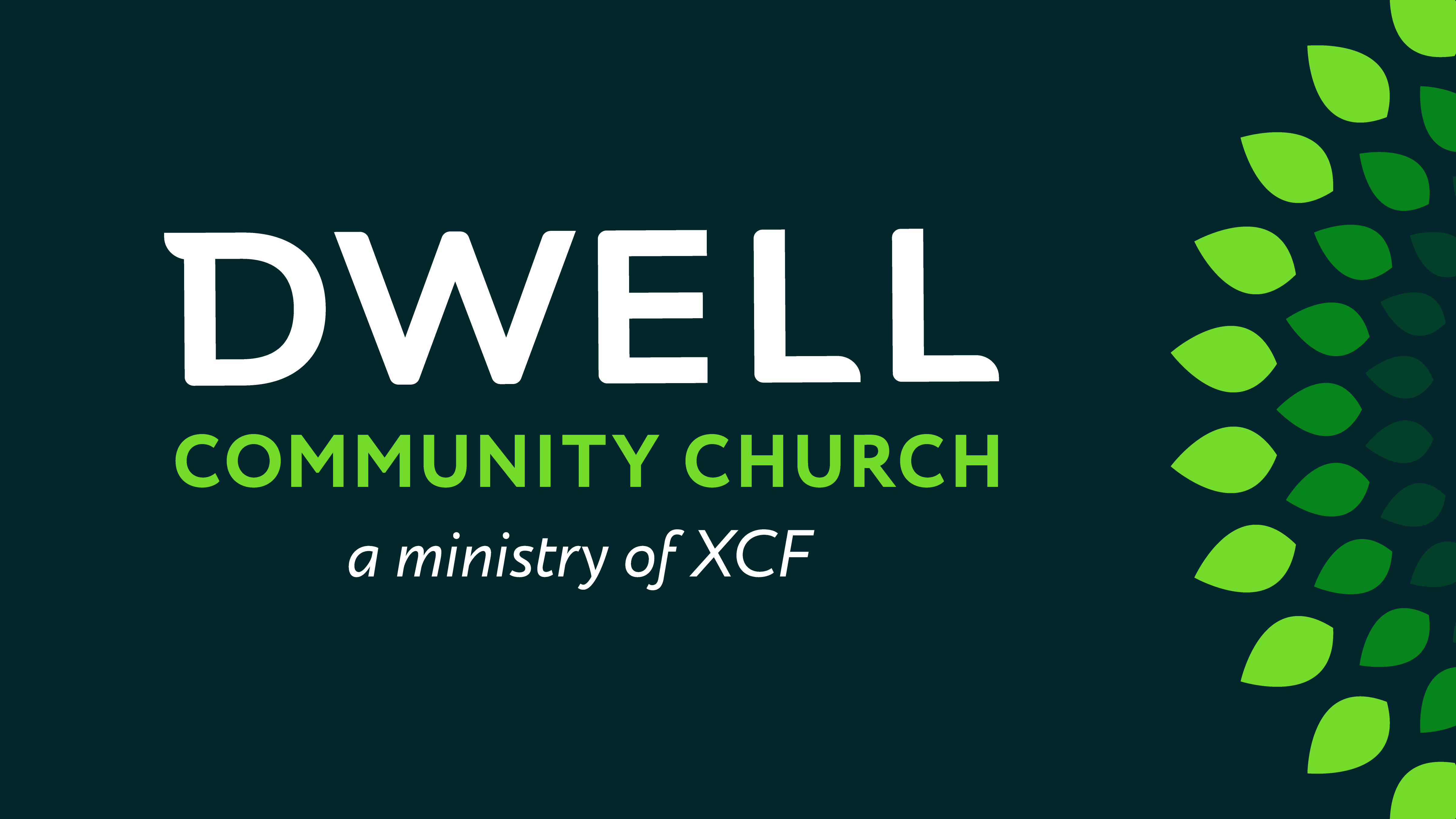